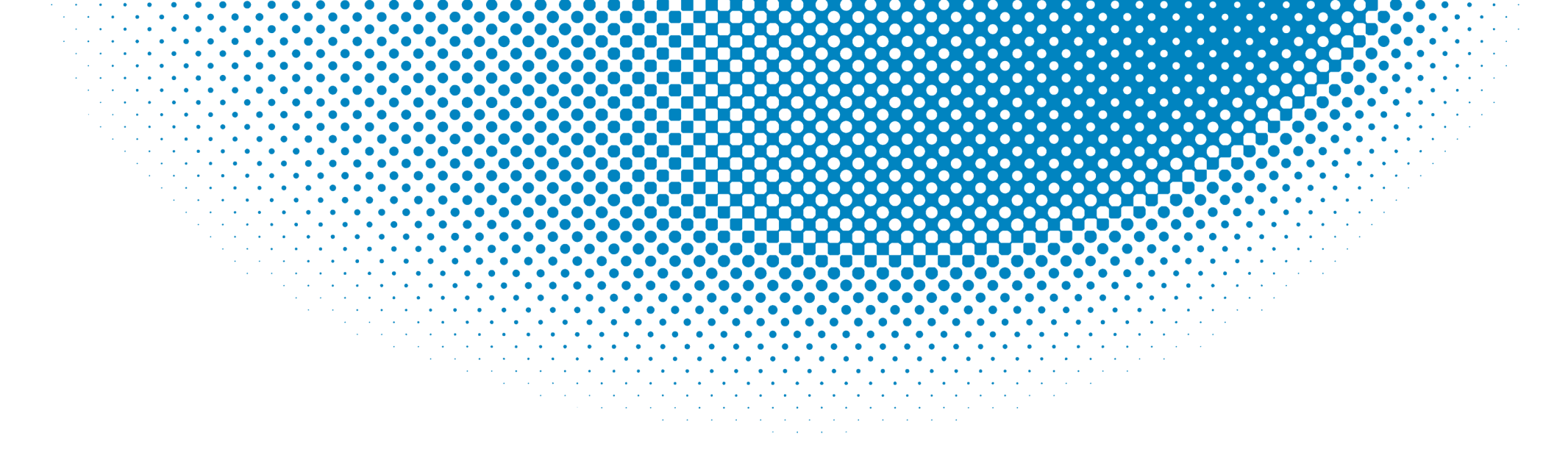 BIRMINGHAM EAST (BE)
 STOP & SEARCH


Tuesday 28th July 2015
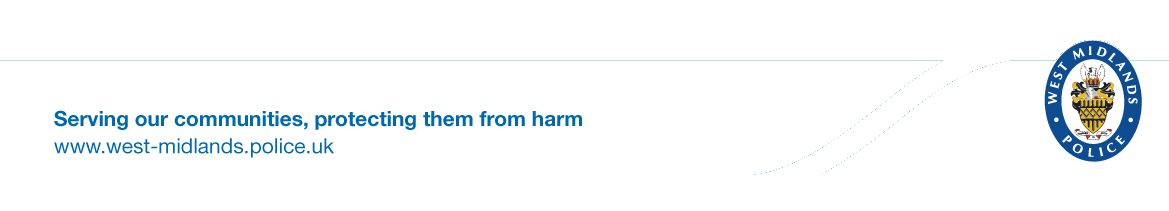 [Speaker Notes: This is the first screen. Please add your presentation title. (You can delete this note when you’re done).]
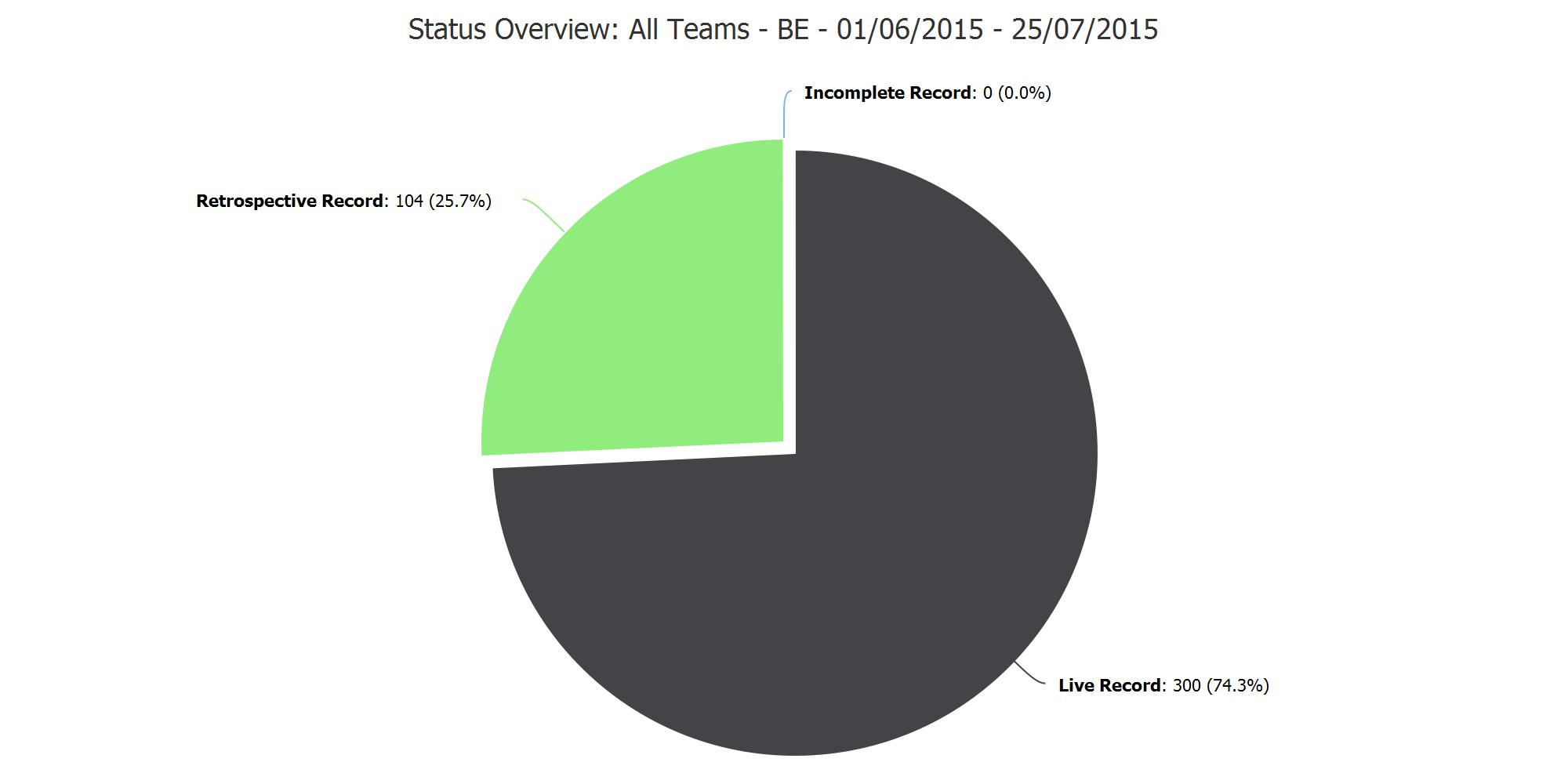 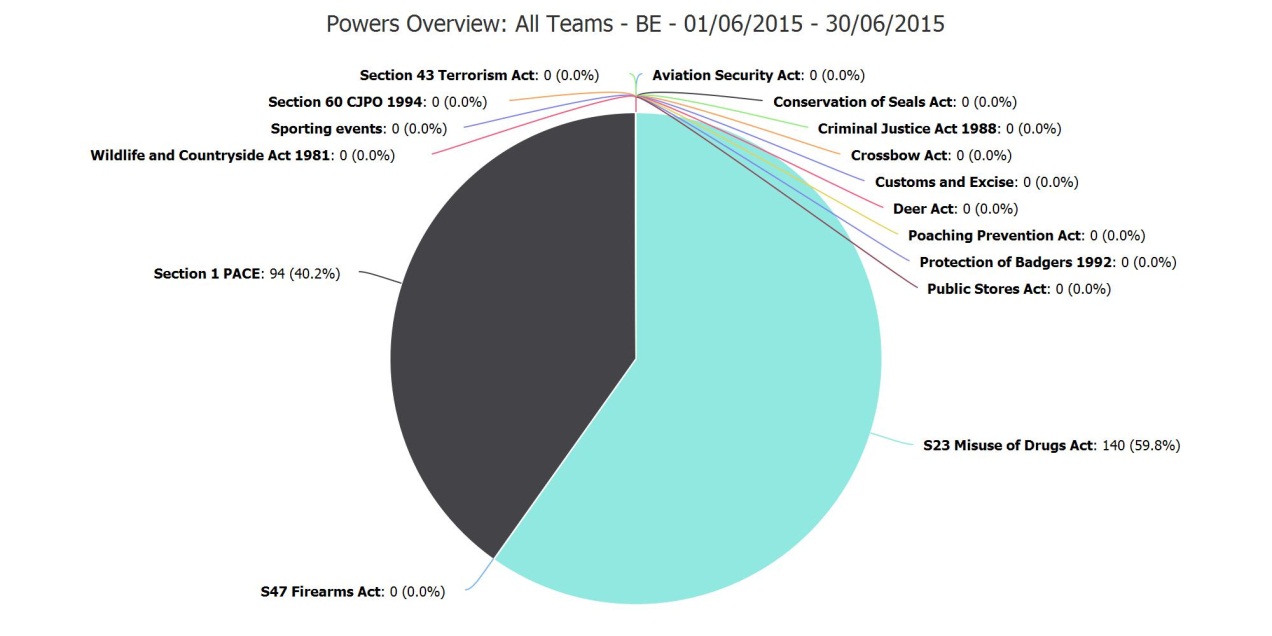 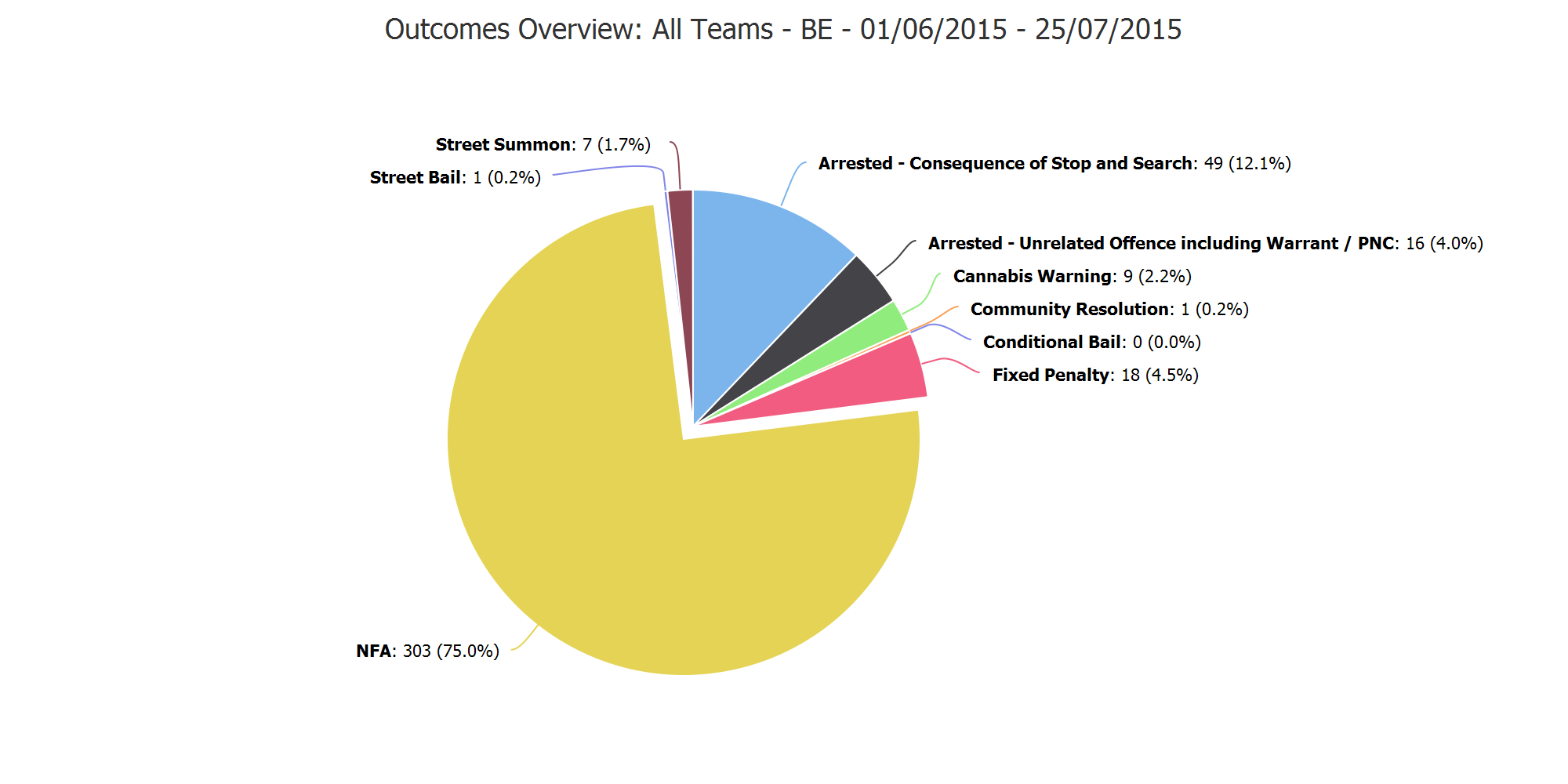 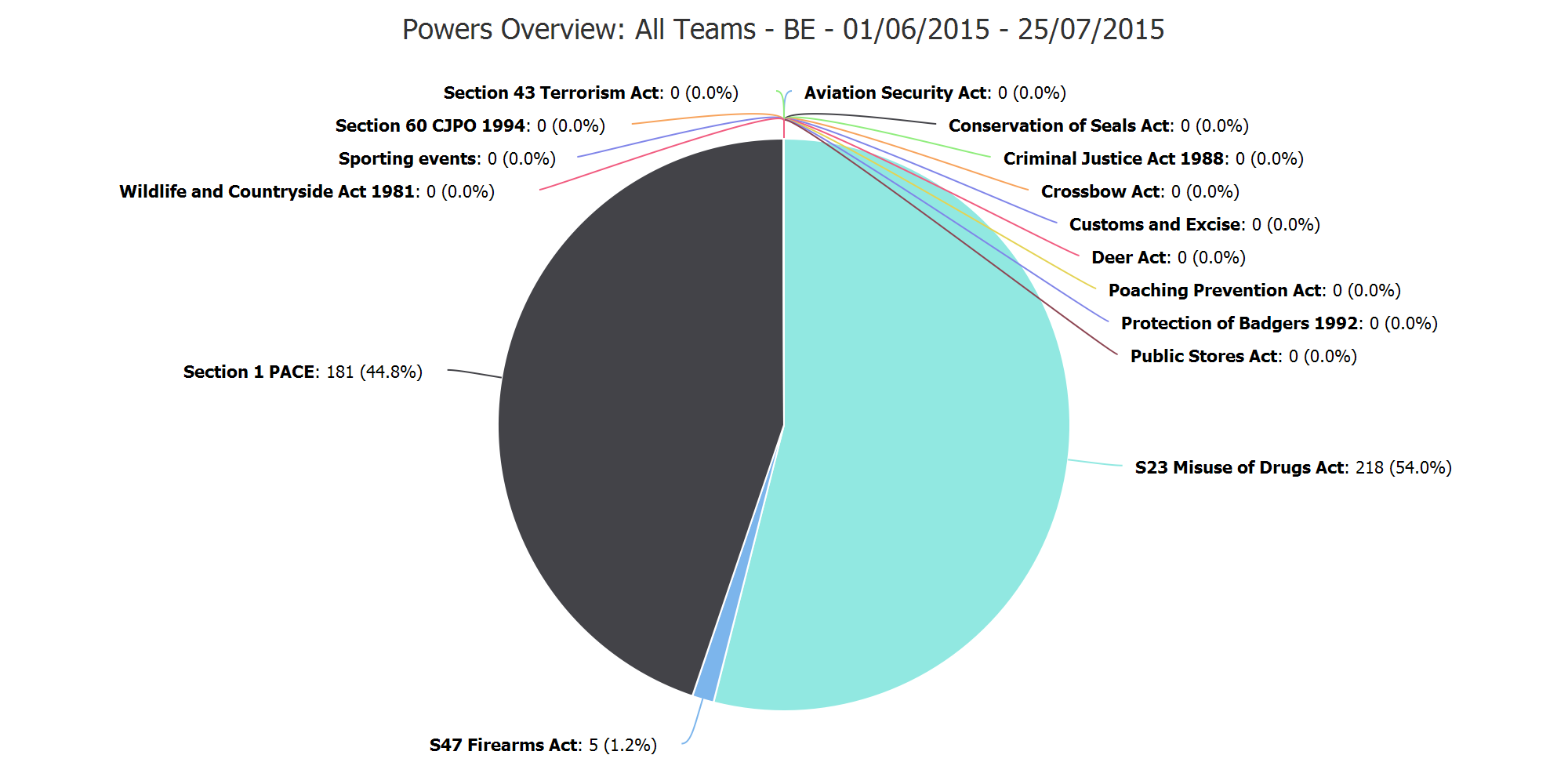 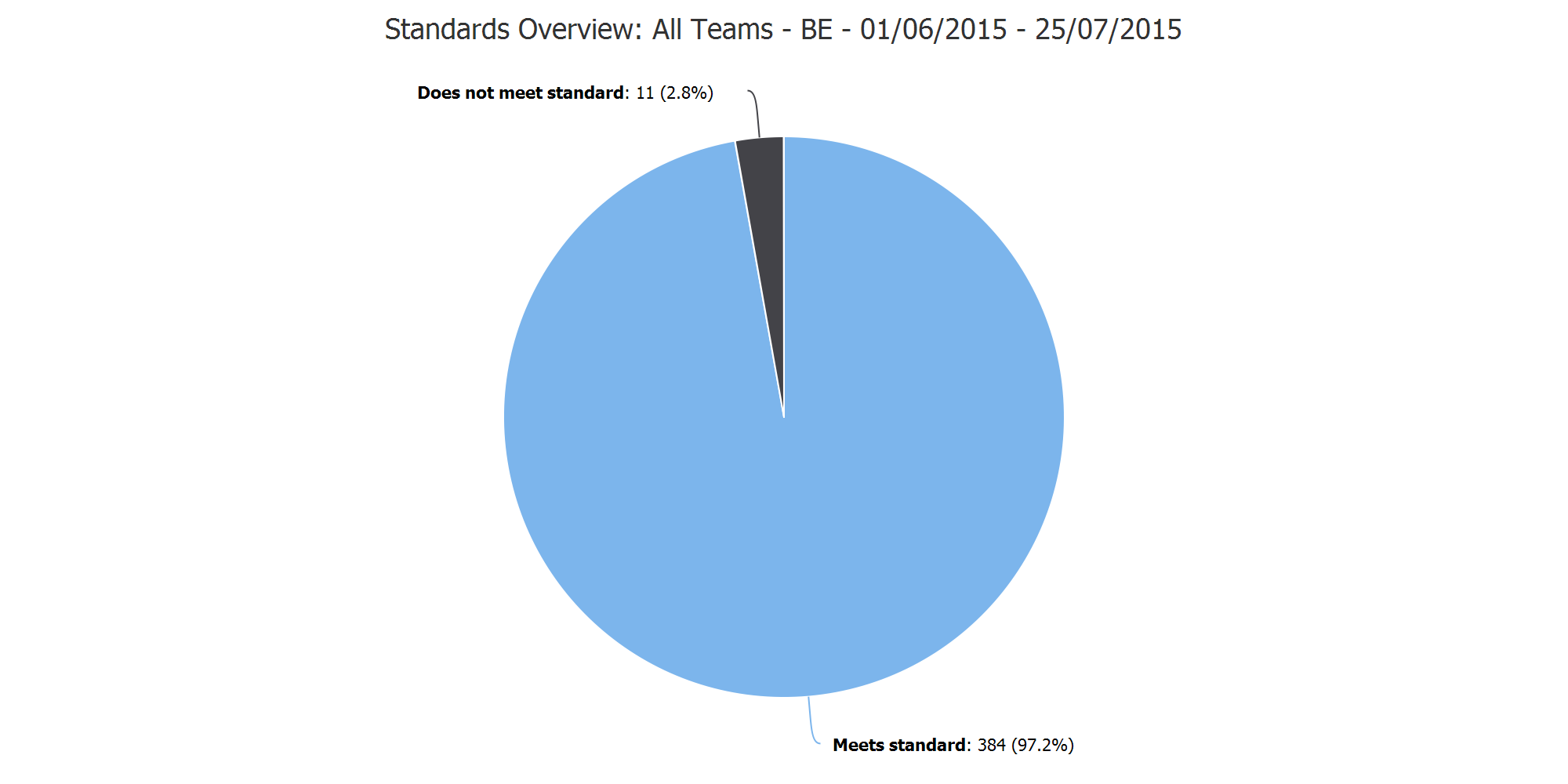 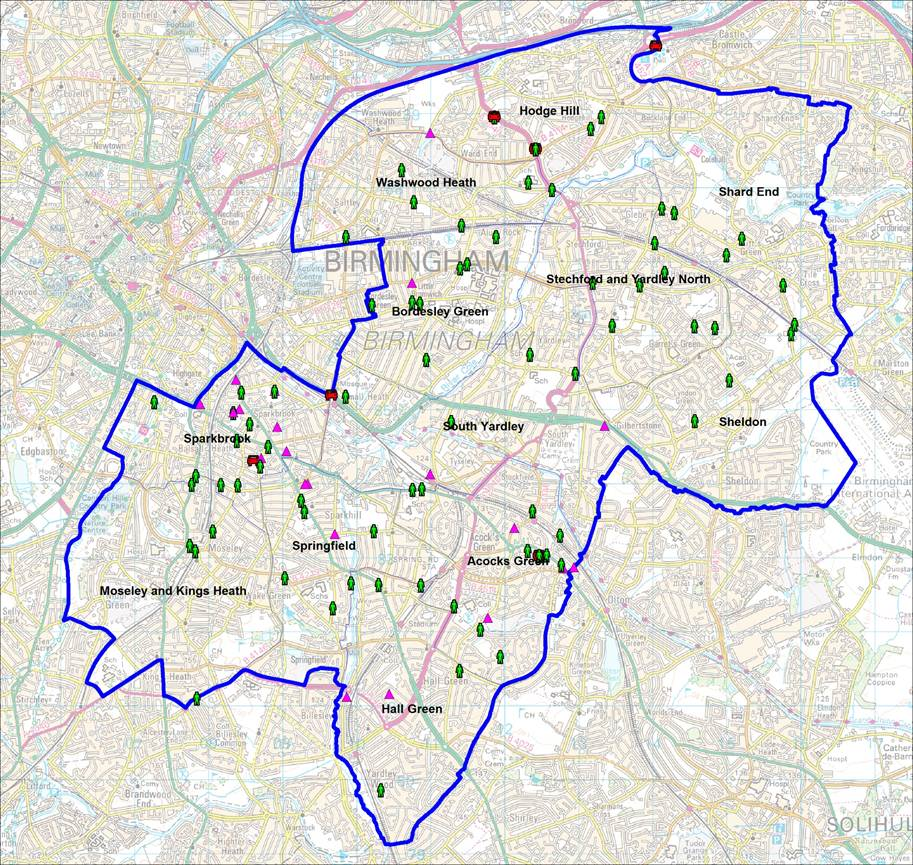 June 2015
This figure should be as close to the value 1
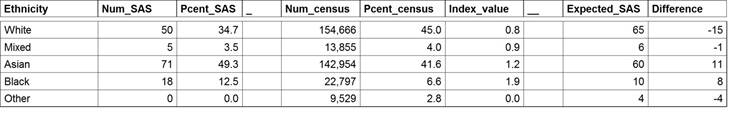 The number of people you’d expect to Stop & Search from each ethic background
The number of people that have been subject to a Stop & Search from each ethic background